Ontwikkelingspsychologie
Midden volwassenen
Het programma
- De doelen van de les
- Ontwikkelingsfases
- De verschillende fases
- Evaluatie/ afsluiting
- Werken aan je IK-boek!
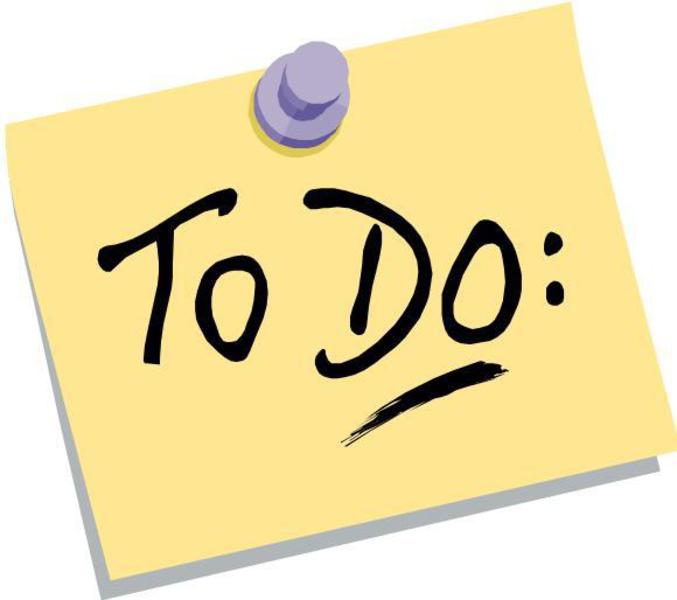 Doelen van de les
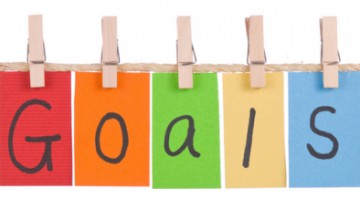 Aan het einde van de les...

- ..weet ik hoe de ontwikkeling van een middenvolwassene eruitziet.
- ..koppel ik de ontwikkeling van de middenvolwassene aan wat ik in mijn omgeving zie en meemaak bij deze groep.
Volwassenheid
Er zijn 4 leeftijdsfasen van volwassenheid:
- Jong volwassenheid (21-40 jaar)
- Middelbare leeftijd (40-55 jaar)
- Vroege ouderdom (55-65 jaar)
- Ouderdom (65 jaar en ouder)
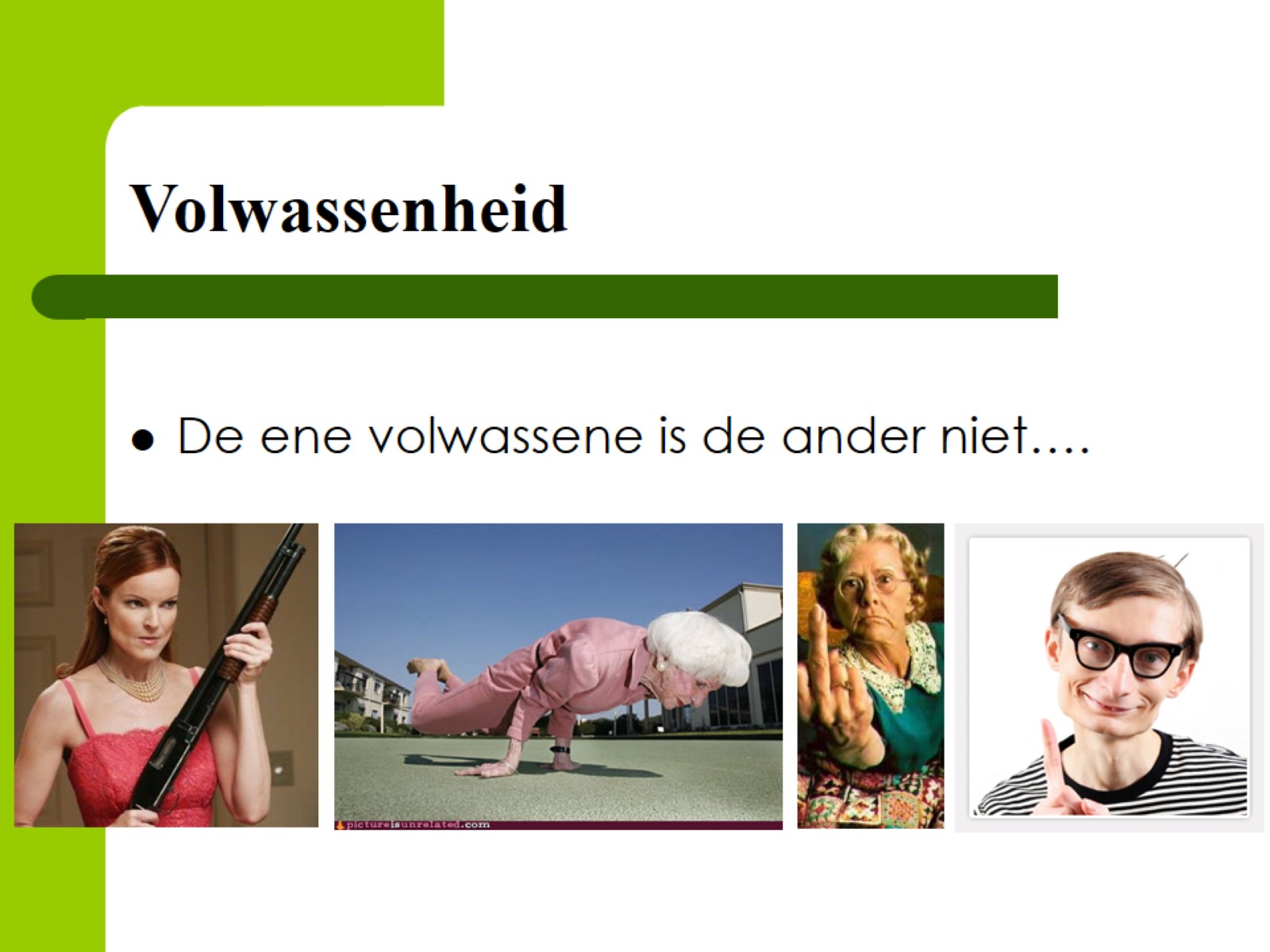 [Speaker Notes: Voor de wet ben je lichamelijk en maatschappelijk volwassen. Psychische volwassenheid vraagt meestal meer tijd. Door de grote verschillen in leeftijd, opleiding, ervaringen en interesses. Is de variatie onder volwassenen erg groot. Iedereen is anders, iedereen is uniek.]
Belangrijke punten tijdens deze fase
- Zelfstandigheid
- Verantwoordelijkheden dragen
- Handelen naar (eigen) normen en waarden
- Cultureel en maatschappelijke betrokkenheid
- Duurzame relaties aangaan/ onderhouden
- Inhoud aan eigen leven geven
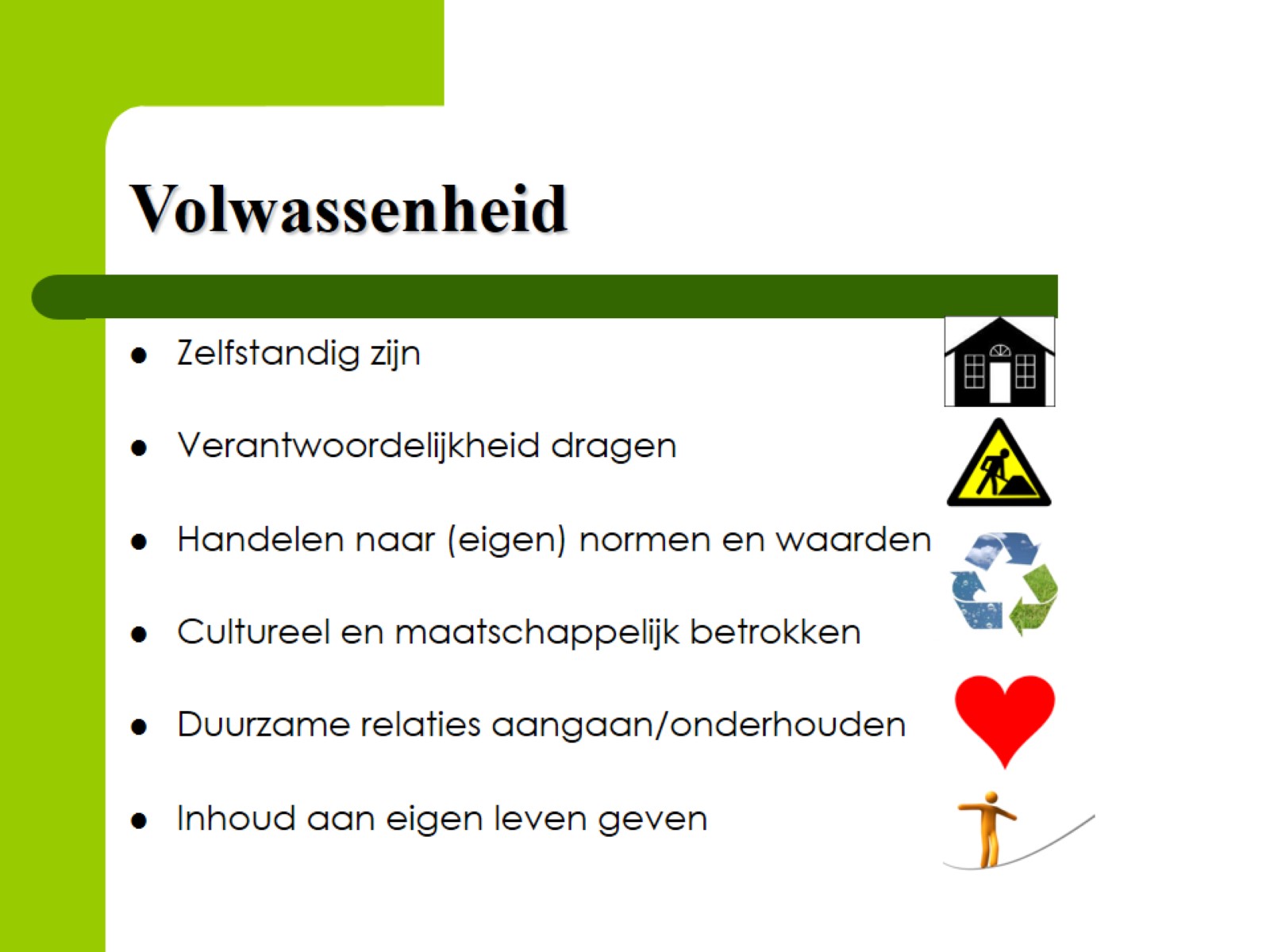 De midden volwassenheid
Het leven van de midden volwassene is voor een belangrijk deel ingevuld. Je gaat terugkijken op keuzes die je als jong volwassene hebt gemaakt. En tegelijk ga je weer vooruitkijken naar de toekomst, naar de mogelijkheden die er nog zijn.  Met welke ontwikkelingen de midden volwassene allemaal te maken heeft ontdek je bij dit onderwerp.

De midden volwassenheid loopt van 40- 55 jaar 

Meestal een rustige fase…
De lichamelijke ontwikkeling
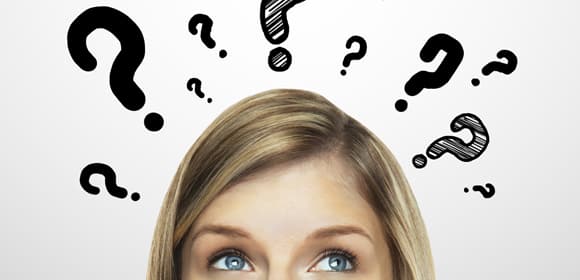 - lichamelijke achteruitgang, kwaaltjes 

- eerste gezondheidskwaaltjes 

- vrouw; menopauze 
https://www.youtube.com/watch?v=6ZCTb5UjgMo 
- man; penopauze 
https://www.youtube.com/watch?v=SzUmRCMBXpA&t=9s
De lichamelijke ontwikkeling
Opdracht:
Zoek in tweetallen uit wat de penopauze (voor de mannen) betekent en wat de menopauze (voor de vrouwen) inhoudt. Beantwoord de volgende vragen:
- Waar heb je last van tijdens deze fase? 
- En wat betekent het als je hier last van hebt?
- Hoe voelt iemand zich dan?
- Ken je iemand in je omgeving die hier last van heeft? Wat zie/merk je aan diegene?
[Speaker Notes: https://www.youtube.com/watch?v=keabCTL3Pcg  menopauze

https://www.youtube.com/watch?v=9RlMrLFpfQU midlife crisis]
De cognitieve ontwikkeling
- Geen achter- of vooruitgang tenzij er bepaalde ziektes optreden
[Speaker Notes: -]
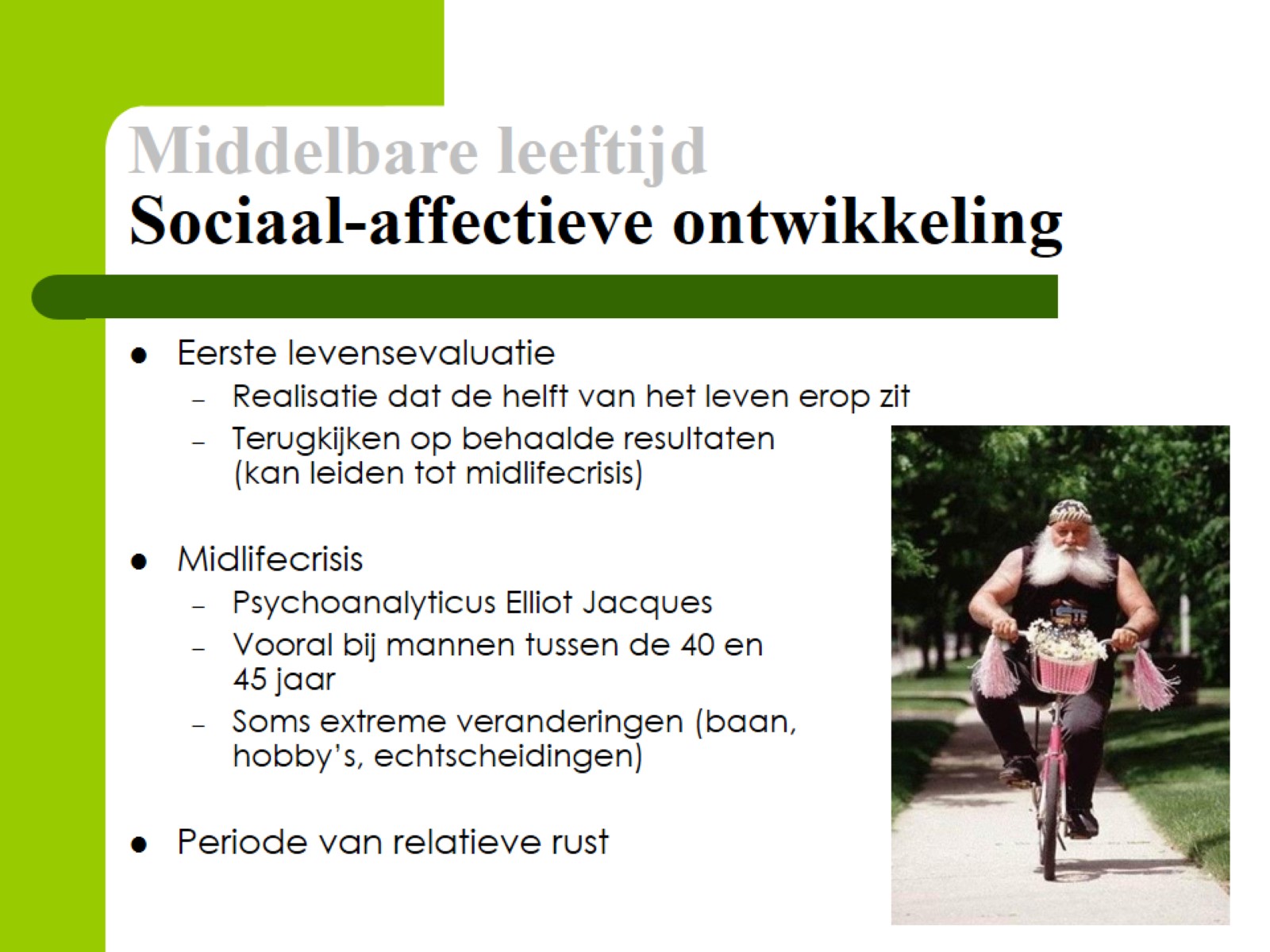 Sociaal-affectieve ontwikkeling
Opdracht
- Hoe zie jij jezelf op 50-jarige leeftijd?

- Wat heb je dan bereikt?
- Wat doet je dan?
- Hoe ziet je leven eruit?

Schrijf dit op voor jezelf en bespreek het met je buurman/buurvrouw
Neem je toekomstbeeld op in je IK-boek!
[Speaker Notes: -]
Documentaire
- https://www.npostart.nl/tijd-voor-max/12-09-2011/POW_00414055
[Speaker Notes: -]
Doelen behaald?
Ik weet/ ik kan..

- .. hoe de ontwikkeling van een midden volwassene eruitziet.
- .. de ontwikkeling van de midden volwassene koppelen aan wat ik in mijn omgeving zie en meemaak bij deze groep.
Werken aan je IK-boek!
Hoe neem je deze informatie mee in je Ik-boek?

Werken aan je Ik-boek..